Göteborgs skärgård hotas
 bli ett militärt skjutfält!
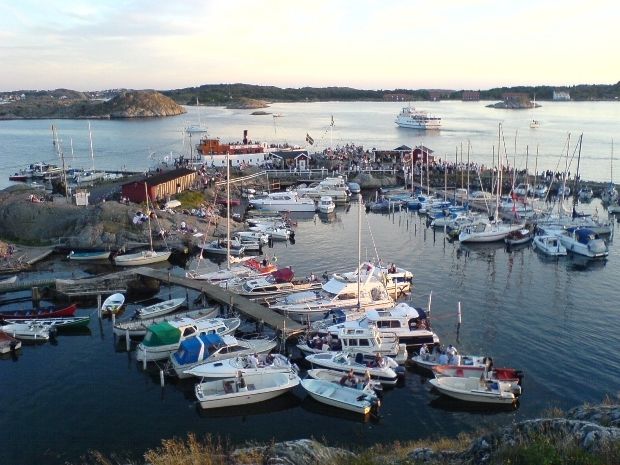 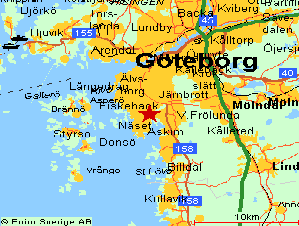 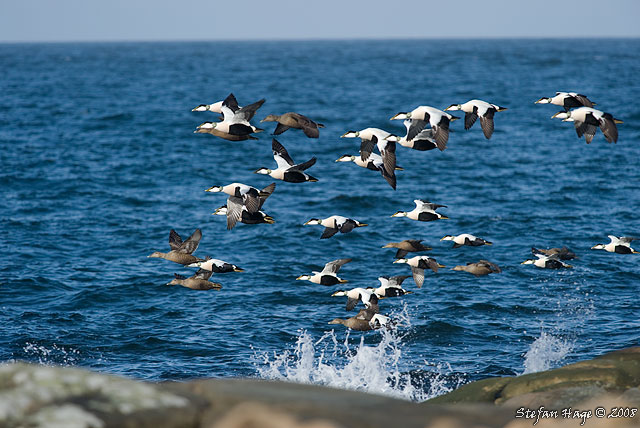 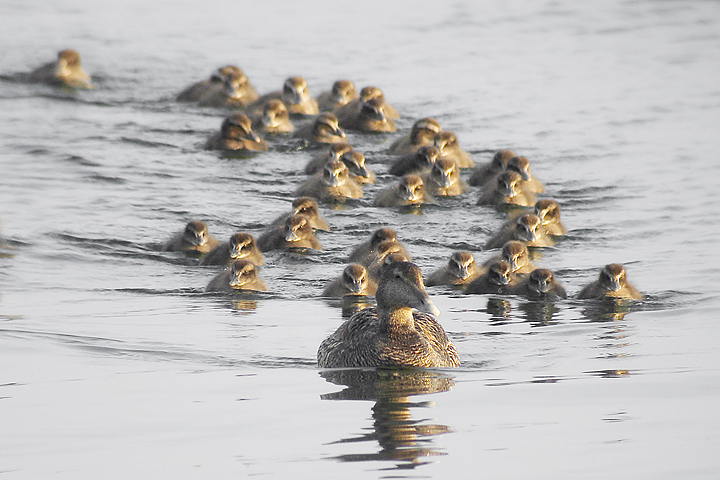 Från Galterö huvud mot Böttö och Vinga
Från Brännö mot Känsö
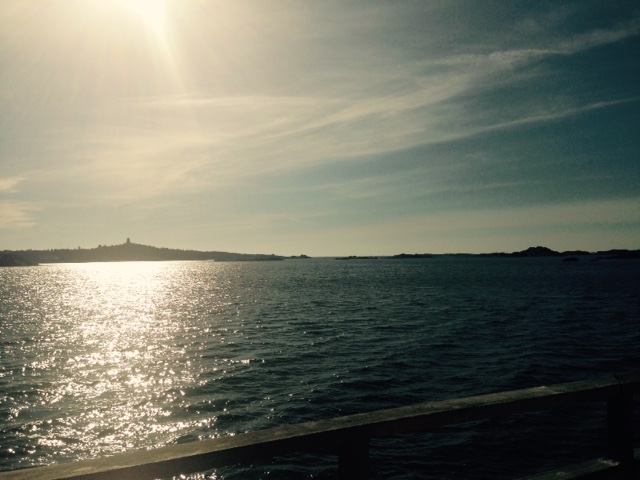 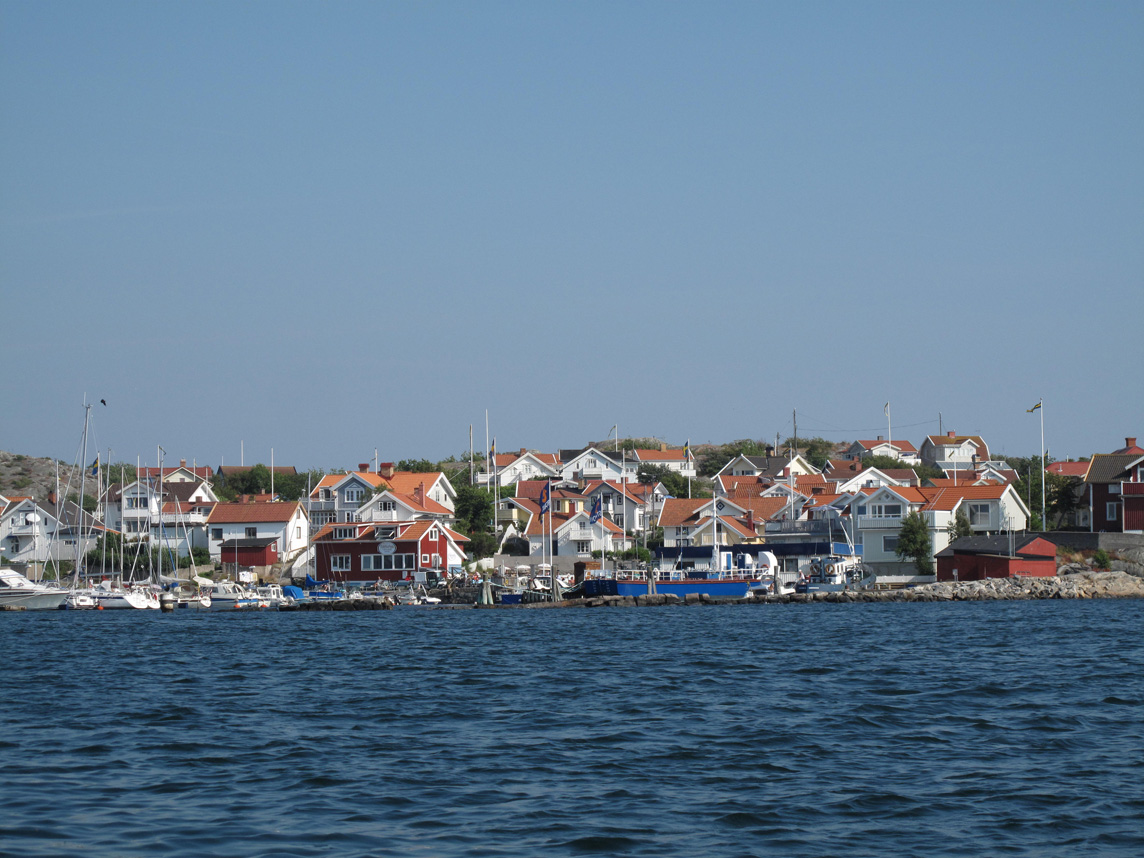 Styrsö Tången
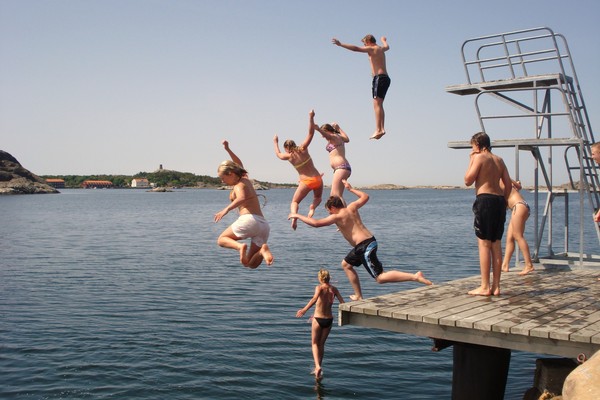 Sommar – barn och vuxna njuter av havet
Paddling året runt
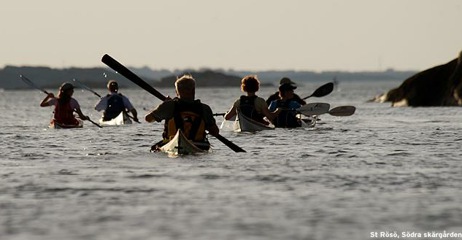 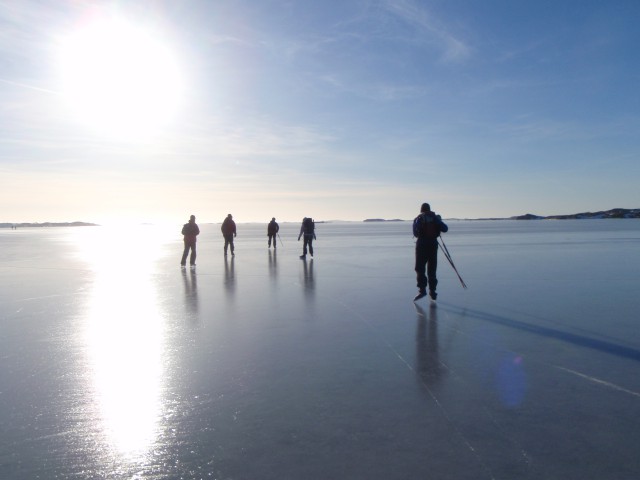 Isvinter i södra skärgården
Allt började den 21 december 2010
Tillståndsbeslut av Miljöprövningsdelegationen på Länsstyrelsen: 115 skjutdagar, 70 nätter, 1,3 miljoner skott per år samt internationella och stora nationella övningar när som helst under året.
Olika föreningar i Göteborgs södra skärgård överklagade till Mark- och miljödomstolen. Även Göteborgs Stad har överklagat i olika omgångar.
Flera omgångar med yttranden om yttranden.
Besök hos handläggare på Miljödepartementet i april 2015.
Väntan på regeringsbeslut . . . . .
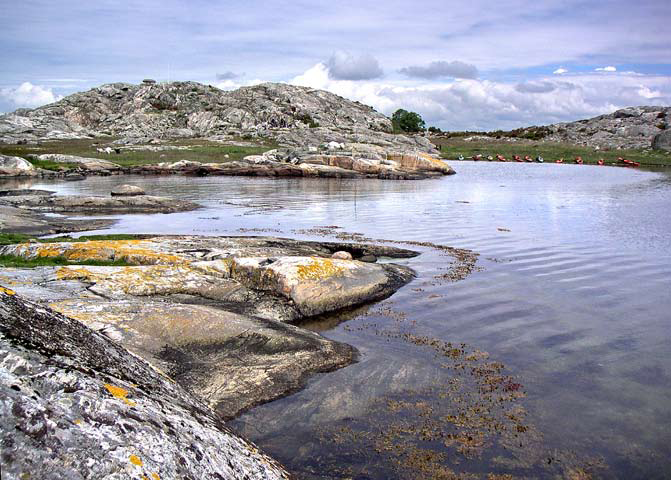 Utsläpp av tungmetaller
1 ton koppar
2 ton bly
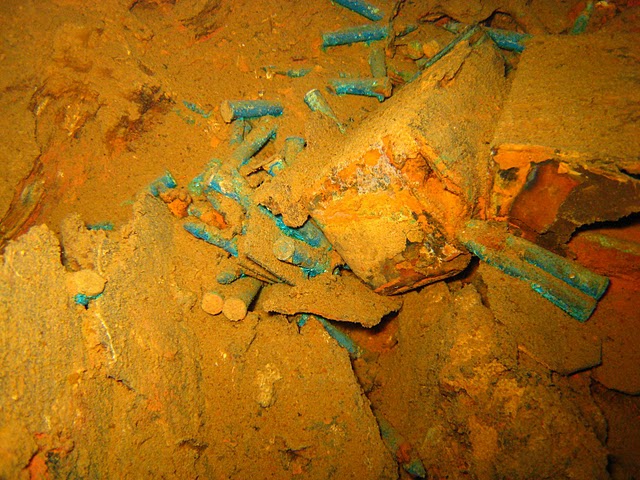 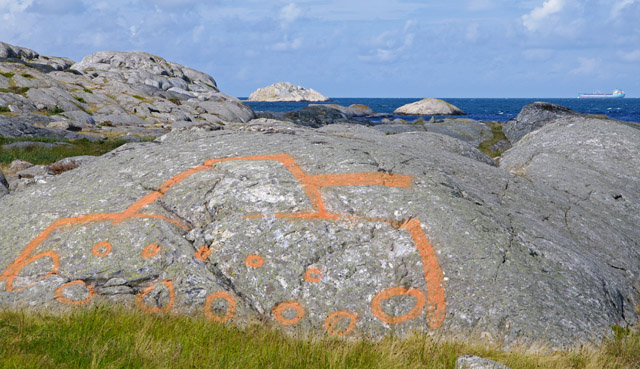 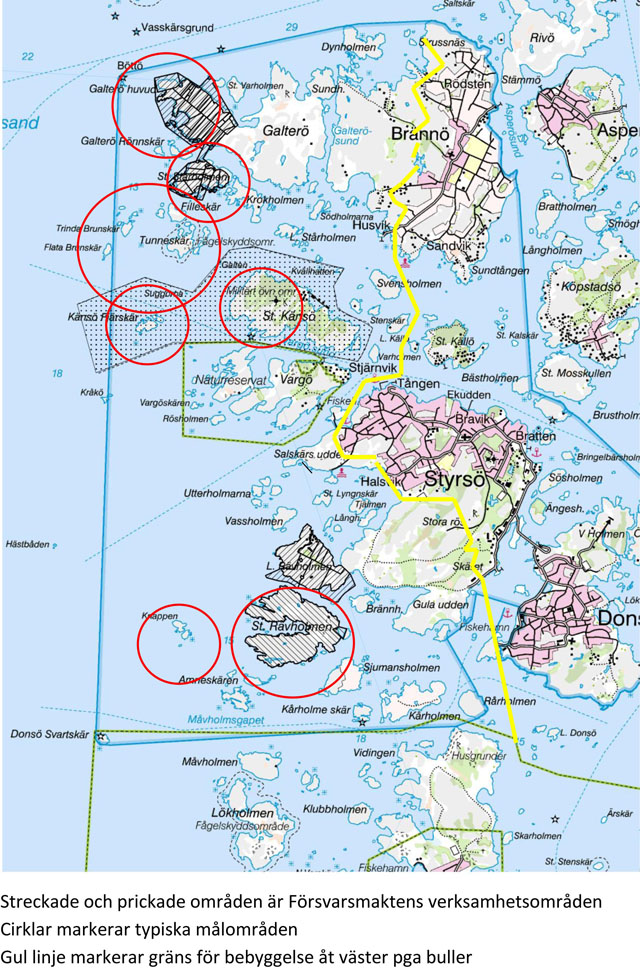 Skärgårdsuppropets klaganden behandlar:
Bristfälligt samråd
Bristfällig miljökonsekvensbeskrivning (alternativ placering saknas, ingen utredning om hittillsvarande eller framtida påverkan på naturen, ingen hänsyn till känsliga perioder för djurlivet)
Bullerpåverkan
Närheten till Natura 2000-områden
Att miljö/klimatfrågor alltid kommer efter försvaret i rangordning vad gäller ”Riksintressen”
Ändring från ”Övningsområde” till ”Skärgårdsskjutfält”
Stark begränsning av friheten att röra sig i skärgården både för boende, för turistnäringen och för djur, både på land och i vatten
Att vi accepterar nuvarande nivå på övningar men inte mer och inga internationella övningar.
Stora nationella och internationella övningar med samträning av
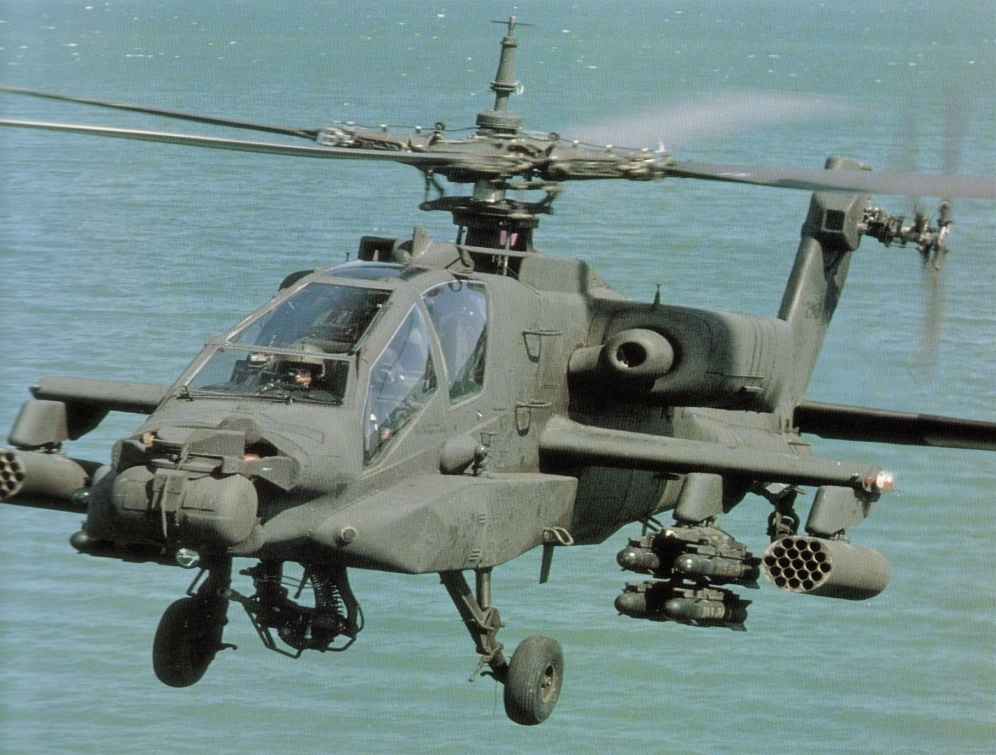 Örlogsfartyg
Helikoptrar
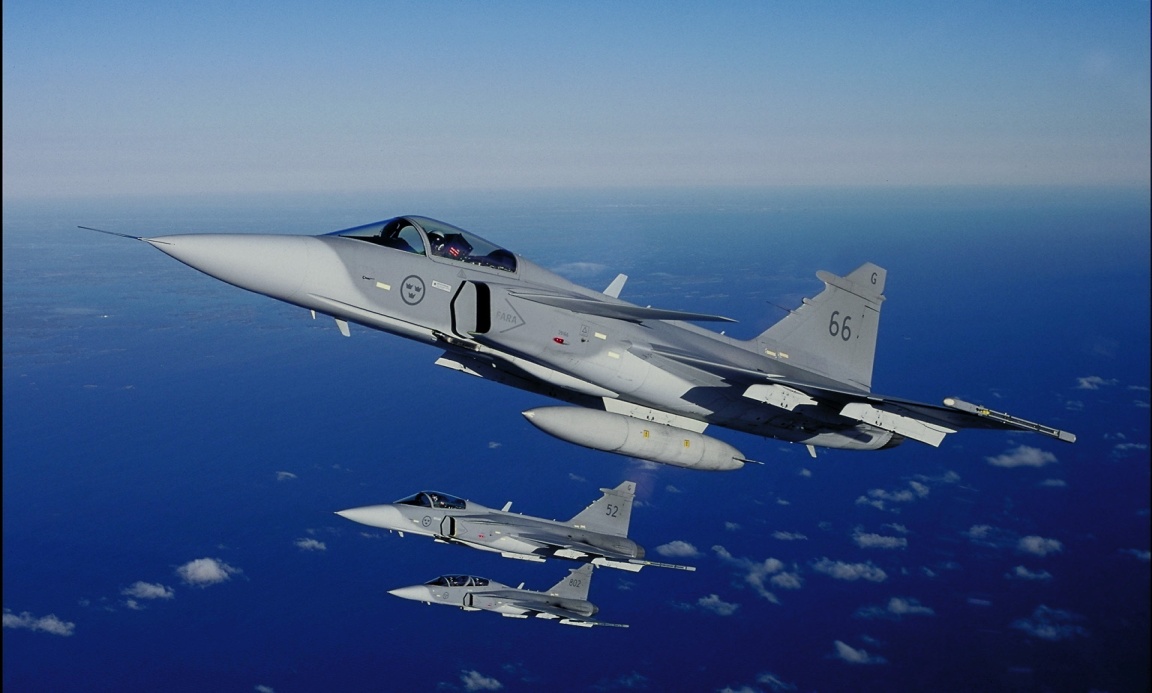 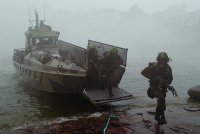 Flyg
Amfibieförband
Stora nationella och internationella övningar
Miljöprövningsdelegationen anger att de med stöd av miljöbalken 22 kap., 25 paragrafen, tredje stycket  kan överföra beslut till tillståndsmyndighet, d.v.s. Generalläkaren, om stora nationella och internationella övningar. 
Paragrafen säger att miljödomstolen får överlåta till tillsynsmyndighet att fastställa villkor av mindre betydelse.
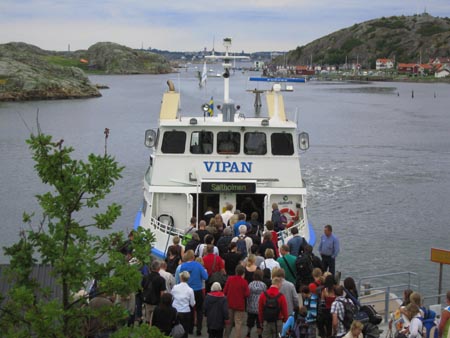 4500 åretruntboende och 15000 sommarboende+ starkt ökande antal dagsbesökare2,2 miljoner resande på Styrsöbolaget
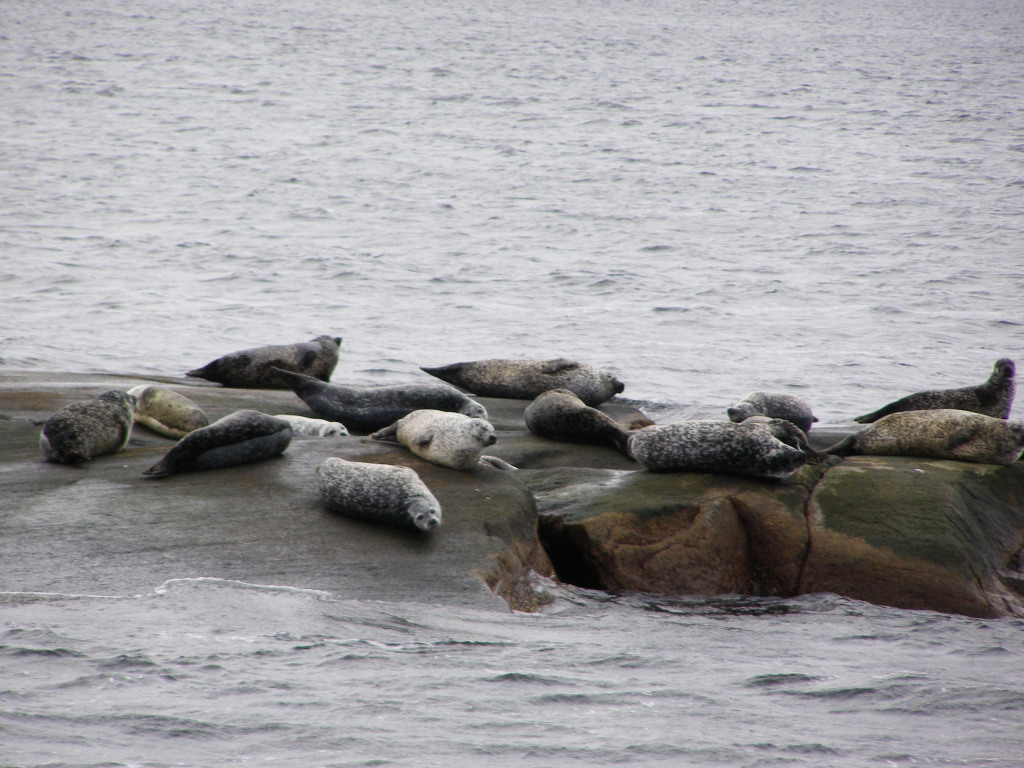 Tack!